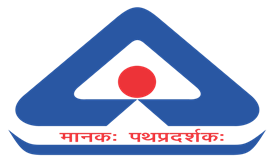 HALF YEARLY REVIEW OFTECHNICAL COMMITTEES – CHD 01, CHD 14
Sagar Singh, Sc.D, CHD
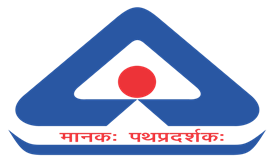 Progress of AAP 2024-25 – “NWIP”
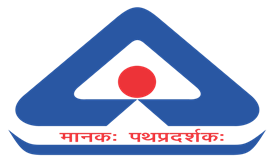 Progress of AAP 2024-25 – “Carried Over PRE- 2000”
Total number of Carried-Over “Pre-2000 Standards” for Review (CHD 01)
Under Publication-12 
Withdrawn-0 
Published -26
Amended-2 
Under Review (WC)- 10
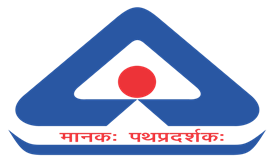 Progress of AAP 2024-25 – “Carried Over Pre2000”
Total number of Carried-Over “Pre-2000 Standards” for Review (CHD 14) 
Under Publication-5
Withdrawn-0 
Published -10
Amended-0
Under Review (WC)- 8
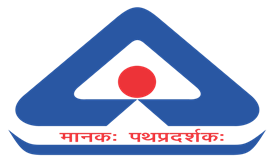 Progress of AAP 2024-25 – “Carried Over Pre2000”
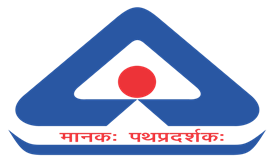 Progress of AAP 2024-25 – “Carried Over Pre2000”
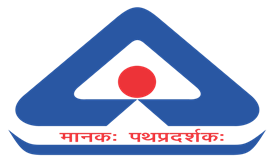 Progress of AAP 2024-25 – “Carried Over Pre2000”
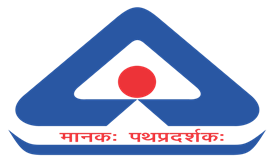 Progress of AAP 2024-25 – “Carried Over Pre2000”
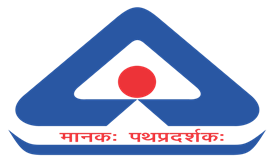 Progress of AAP 2024-25 – “Carried Over Pre2000”
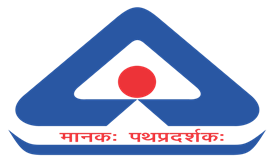 Progress of AAP 2024-25 – “Carried Over Pre2000”
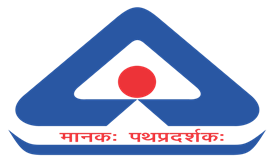 Progress of AAP 2024-25 – “Carried Over Pre2000”
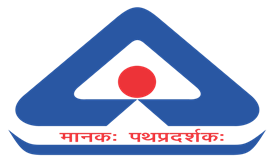 Progress of AAP 2024-25 – “Pre-2000”
Total number of Current “Pre-2000 Standards” for Review (CHD 01)
Archived-70
Withdrawn-0
Reaffirmed-0
Amended-0
Revised-7 
Under Review – 0
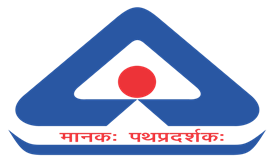 Progress of AAP 2024-25 – “Pre-2000”
Total number of Current “Pre-2000 Standards” for Review
Archived-15
Withdrawn-0
Reaffirmed-0
Amended-0
Revised-2 
Under Review – 0
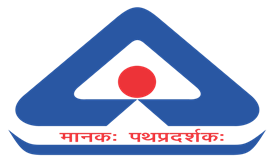 Progress of AAP 2024-25 – “Pre-2000”
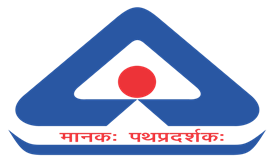 Progress of AAP 2024-25 – “Pre-2000”
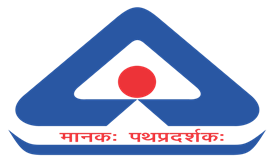 Working Panels and Working Groups
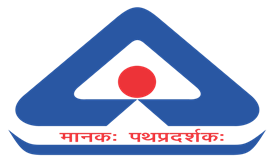 Working Panels and Working Groups
ISO Projects
ISO Projects
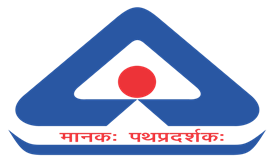 SC/WP Meetings Held
SC/WP Meetings planned and held outside hq
SC Meetings held outside hq- 1
SC meetings planned for organizing outside hQ - 2
Status of process reform measures
Attendance in sectional committee meetings




Inactive Members- No inactive member identified.
Comments on p-drafts- no p-drafts circulated.
Resolutions-circulated to the members after every sectional committee meetings.
Members trained- New members inducted in the committee are trained as and when trainings are conducted by nits.
Sc membership rationalized- evaluation of performance of committee members has been done based on Attendance, Comments on Drafts circulated, Comments on IEC documents circulated, contribution during the meetings based on which decision on membership will be taken during the upcoming sectional committee meetings.
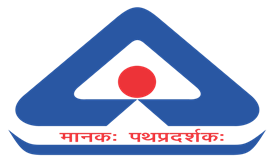